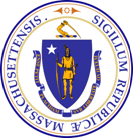 Opioid Recovery and Remediation Fund Advisory Council
Marylou Sudders, Secretary
Executive Office of Health & Human Services

May 14, 2021
10:00 - 11:30 am

WebEx
1
Agenda
Oath, Welcome, and Introductions
Open Meeting Law and Conflict of Interest Overview
Council’s Charge
Opioid Settlements
DPH Bi-annual Opiate Report
Discussion of Council Members’ Goals
Council Webpage and Mailbox
Proposed Meeting Schedule
Council Members
Marylou Sudders (non-voting chair)
Secretary, Executive Office of Health and Human Services

Jennifer Almonte
Public Health Nurse
City of Lynn

Charles Anderson, MD, MPH, MBA
President/CEO
The Dimock Center	

Gina Armstrong
Director of Public Health
City of Pittsfield
 
Jason Ball
Officer
Framingham Police

Koren Cappiello
Director of Social Services
City of Brockton

Matilde Castiel, MD
Commissioner of Health and Human Services
City of Worcester	



Maureen Cavanagh
President
Magnolia New Beginnings

Damon Chaplin
Director of Public Health
City of New Bedford

Denise Garlick
House Representative
13th Norfolk

Lindsay Hackett
Deputy Chief Admin. & FinancialOfficer, City of Springfield
 
Suzie Hauptmann
Director of Human Services
Town of Falmouth

Brendan Little
Former Policy Director, Mayor’s Office of Recovery Services, City of Boston
Person in Recovery 

John McGahan
President/CEO
Gavin Foundation

 
Mary Beth Ogulewicz
Director of Senior Services & Social Services, Town of Amherst

Joanne Peterson
Executive Director
Learn 2 Cope

David Rosenbloom, PhD
Professor
Boston Univ. School of Public Health

John Rosenthal
Founder
Police Assisted Addiction and Recovery Initiative (PAARI)

Elsie Taveras, MD, MPH
Chief Community Health Equity Officer,
Executive Director of the Kraft Center for Community Health, Mass General Brigham

Jennifer Tracey
Director, Office of Recovery Services
City of Boston

LaToya Whiteside
Staff Attorney
Prisoners’ Legal Services
Review of Open Meeting Law
Open Meeting Law
Our meetings are subject to the Open Meeting Law (OML).
All of our meetings must be held in public and notice of the meeting, including the agenda, must be provided to the public at least 48 hours in advance.
Under the OML, members cannot communicate with a quorum (simple majority) of the members regarding topics before this Council (in person or via email) outside of a public meeting.
Each member must complete the Certificate of Receipt of OML Materials certifying receipt and understanding of the materials.  
For any questions about the Open Meeting Law, contact the Attorney General's Division of Open Government at (617) 963-2540or openmeeting@state.ma.us
Additional information can be found at:
www.mass.gov/the-open-meeting-law
Council’s Charge
Legal Authority: Chapter 309 of the Acts of 2020, An Act Establishing the Opioid Recovery and Remediation Trust Fund

Key Provisions:
There shall be an Opioid Recovery and Remediation Fund. Expenditures from the fund shall be made by the Executive Office of Health and Human Services, without further appropriation and consistent with the terms of settlements made in connection with claims arising from the manufacture, marketing, distribution or dispensing of opioids, as applicable.
The Secretary of Health and Human Services, in consultation with the Opioid Recovery and Remediation Fund Advisory Council, shall administer the fund.
The fund shall be expended to mitigate the impacts of the opioid epidemic in the Commonwealth, including, but not limited to, expanding access to opioid use disorder prevention, intervention, treatment and recovery options.
There shall be credited to the fund: (i) amounts recovered by the Commonwealth and credited thereto in connection with claims arising from the manufacture, marketing, distribution or dispensing of opioids; (ii) transfers from other funds authorized by the general court and so designated; (iii) funds from public or private sources, including, but not limited to, gifts, grants, donations, rebates and settlements received by the Commonwealth designated to the fund; and (iv) any interest earned on such amounts.

There shall be an Opioid Recovery and Remediation Fund Advisory Council regarding the expenditures from the fund.
The council shall hold no fewer than 4 meetings annually and the council shall make its recommendations upon a majority vote.
Annually, not later than October 1, the Secretary of Health and Human Services shall file a report on the activity, revenue and expenditures to and from the fund in the prior fiscal year with the clerks of the senate and the house of representatives, the house and senate committees on ways and means and the joint committee on mental health, substance use and recovery and made available on the Executive Office of Health and Human Services’ public website.
The report shall include, but not be limited to: (i) the revenue credited to the fund; (ii) the amount of expenditures attributable to the administrative costs of the executive office; (iii) an itemized list of the funds expended from the fund; and (iv) data and an assessment of how well resources have been directed to vulnerable and under-served communities.
Opioid Settlements
Gillian Feiner
Senior Enforcement Counsel
Health Care & Fair Competition Bureau
Massachusetts Attorney General's Office
DPH Bi-annual Opiate Report
Deirdre Calvert
Director
Bureau of Substance Addiction Services
Massachusetts Department of Public Health
Council Webpage and Mailbox
Webpage
Approved minutes and presentations from Council meetings will be posted on the Council’s Mass.gov webpage:

www.mass.gov/orgs/opioid-recovery-and-remediation-fund-advisory-council

Mailbox
General comments and questions may be submitted to the Council’s mailbox (below) or by clicking on the Contact Us link on the Mass.gov webpage:

OpioidRecoveryAndRemediationFund@mass.gov
Proposed Meeting Schedule
Additional meetings will be scheduled in the coming weeks